Урок географии в 7 классе
Учитель - Батова Оксана Анатольевна
С добрым утром начат  день,
Первым делом гоним лень.
На уроке не зевать,
А работать и искать.



Я желаю вам 
плодотворной 
работы!
ЭТА ВОЛШЕБНАЯ И ЗАГАДОЧНАЯ АФРИКА
«Кто хоть раз вдохнул пыль его красной земли, услышал бой тамтамов, увидел в отблеске ночных костров мускулистые тела танцоров в завораживающих масках, тому трудно будет возвращаться из 
этого 
таинственного 
мира». 

Николай Гумилев.
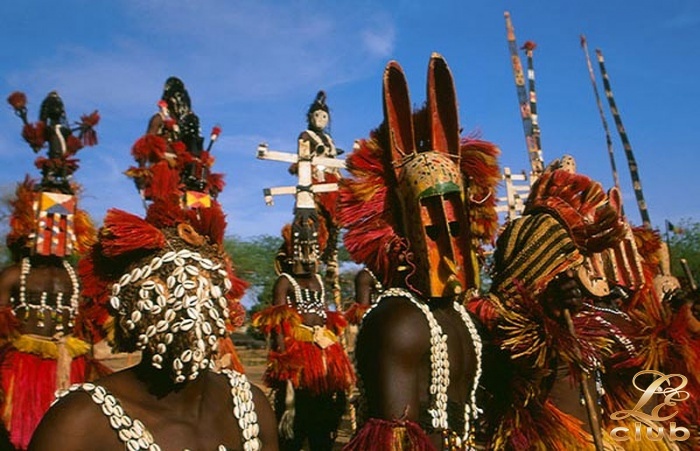 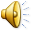 Совершим увлекательное виртуальное путешествие
Что мы уже знаем?
Определим тему сегодняшнего урока
Природные зоны
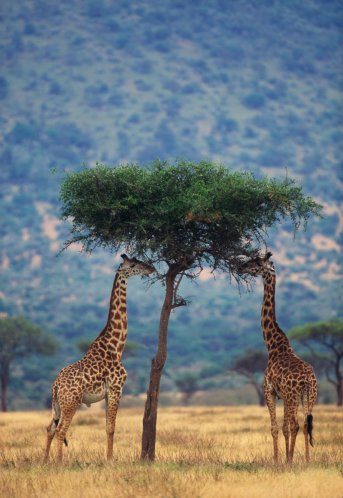 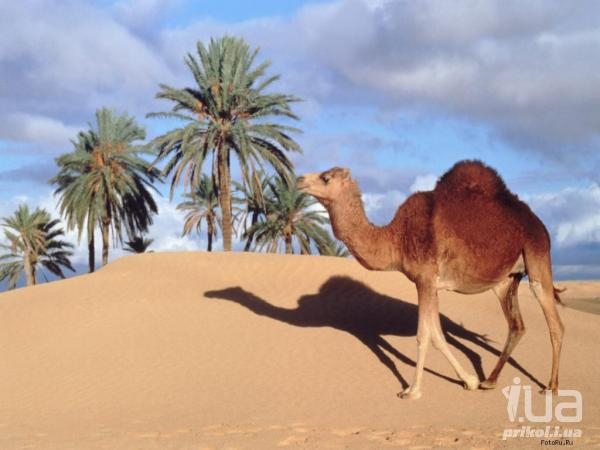 Цели сегодняшнего урока
Какие природные зоны есть на материке Африка;
 Постараться понять существующие закономерности между климатическими поясами и природными зонами;
 Определить, какие климатические условия характерны для каждой природной зоны;
 Определить тип почв и разновидности растительного и животного мира природных зон;
 Приспособленность растений и животных к различным условиям.
Использование природных зон человеком
Лист самооценки
Работа в группах
Время для групповой работы – 10 минут.
На рабочем столе найдите папку «Природные зоны Африки. 7 класс»
          Файлы: 
Опорный конспект;
Справочные материалы;
Карты Африки.
Используйте раздаточные материалы в печатном виде. 
Сохраняете опорный конспект на флешку,  и переносите на основной компьютер.
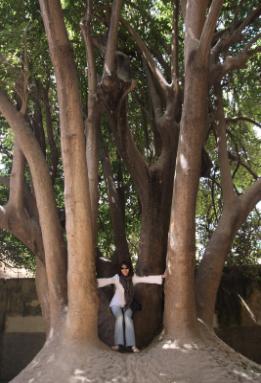 Верхний ярус влажных экваториальных лесов
Деревья с 
ходульными корнями
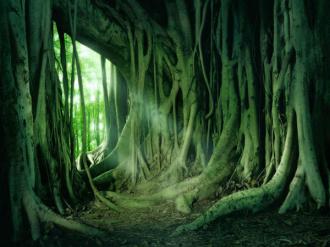 фикус
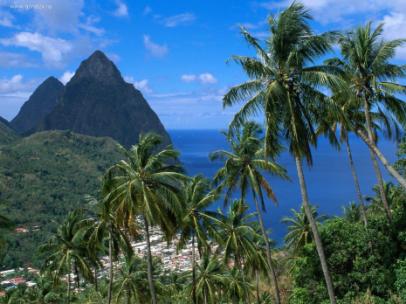 пальмы
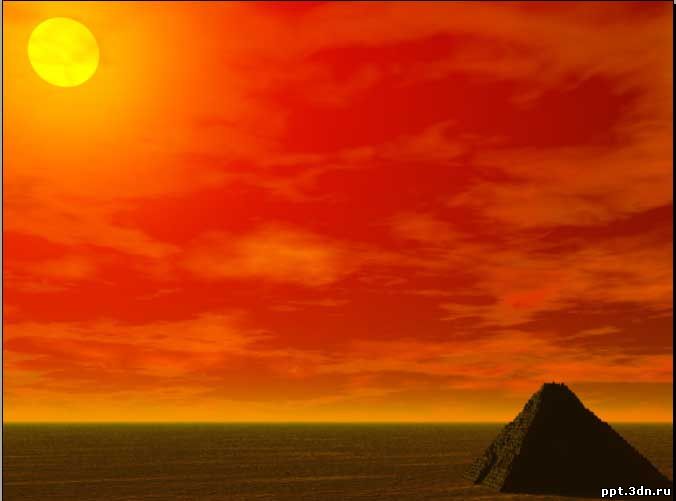 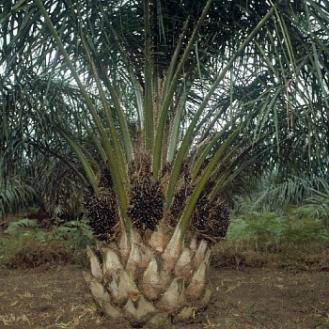 Средний и нижний ярус влажных экваториальных лесов
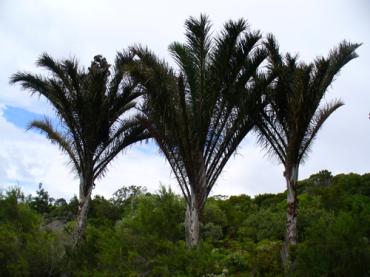 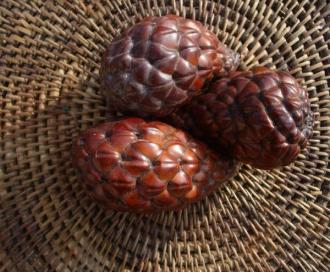 Масличная
пальма
Пальма
 Рафия
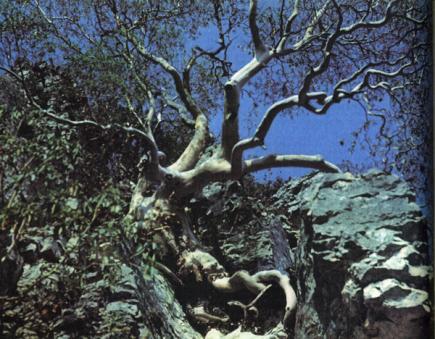 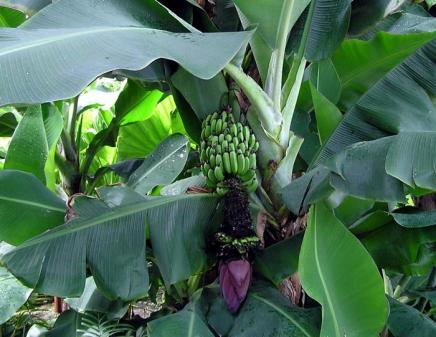 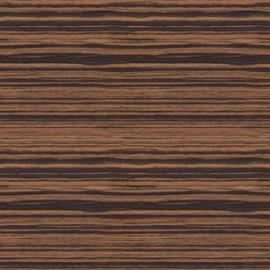 Эбеновое 
дерево
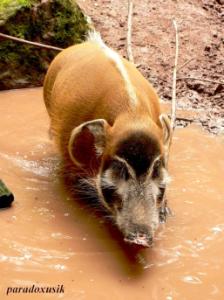 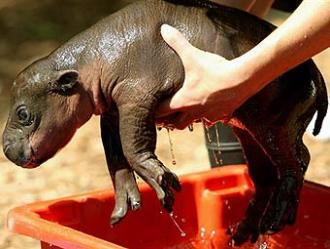 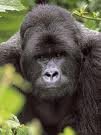 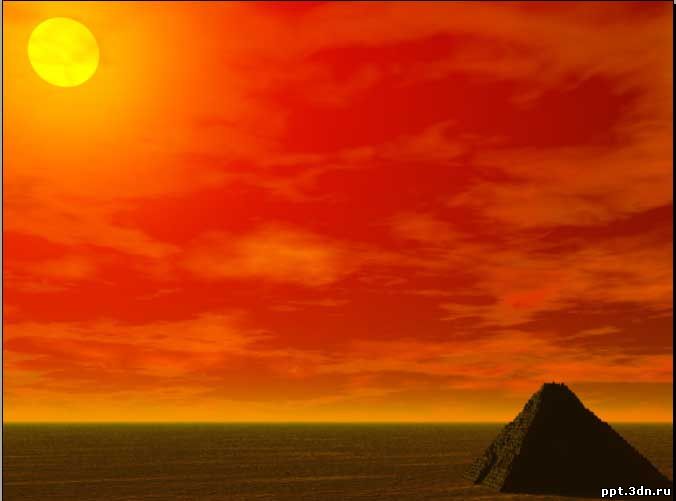 Кистеухие
свиньи
Карликовый бегемот
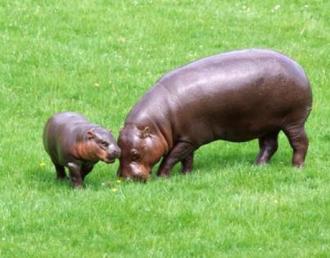 горилла
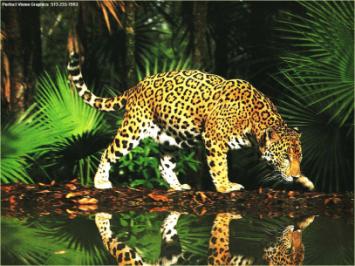 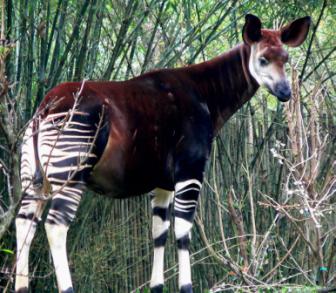 окапи
леопард
Саванна
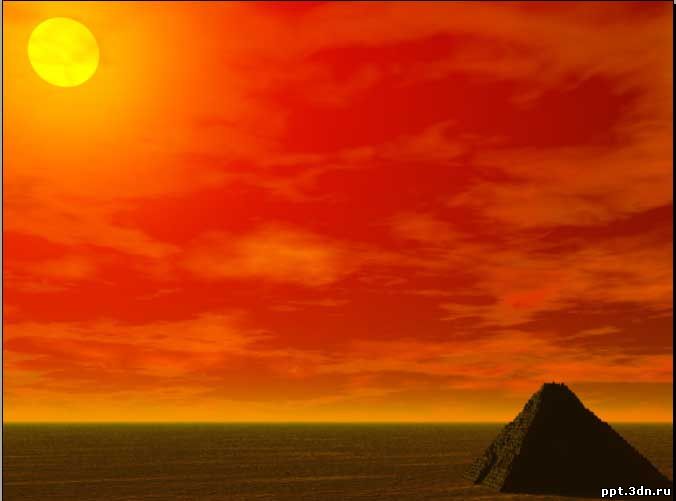 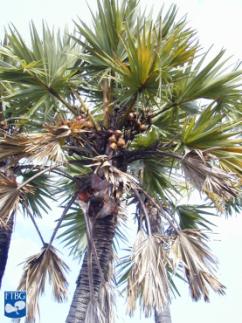 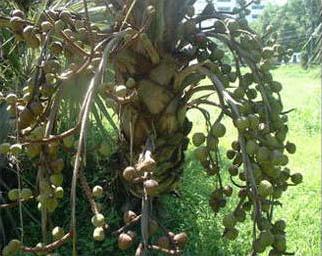 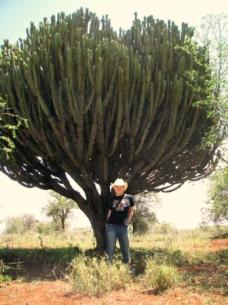 Пальма Дум
Молочай
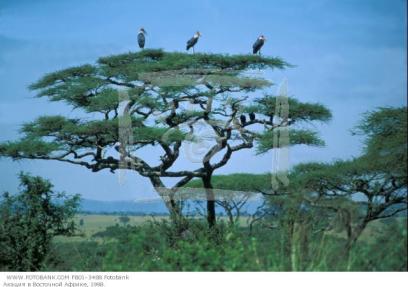 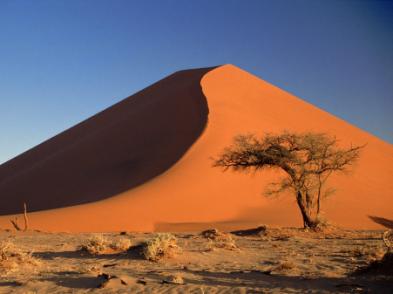 Акация
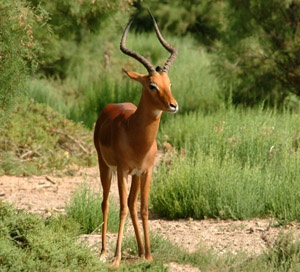 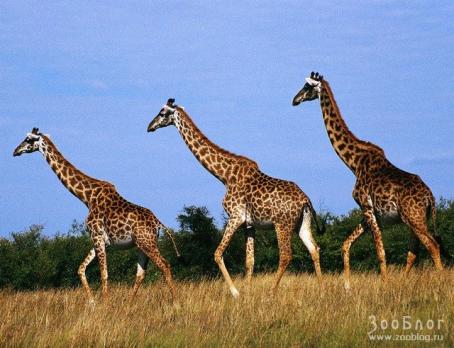 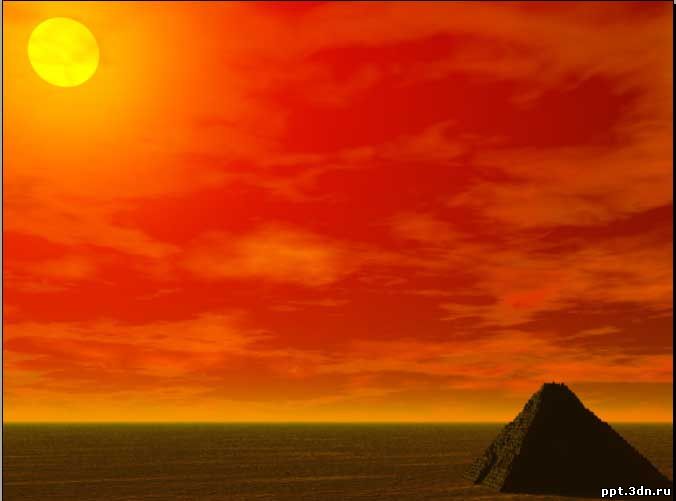 Животный мир саванн
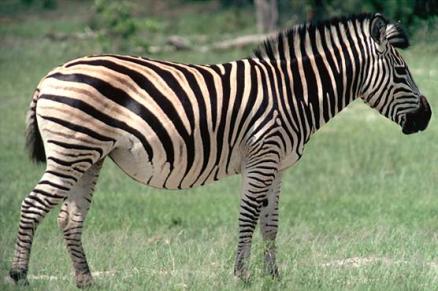 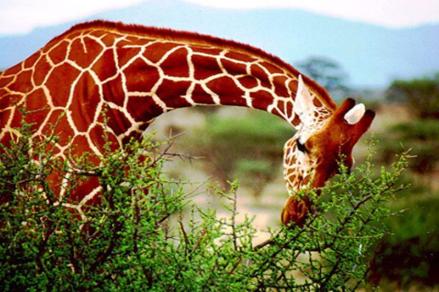 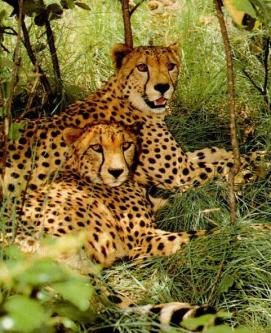 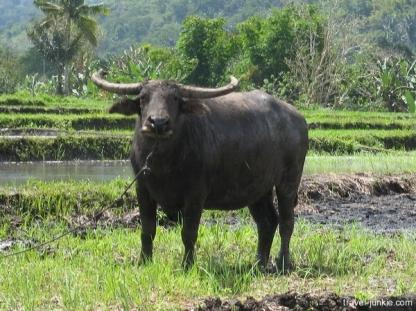 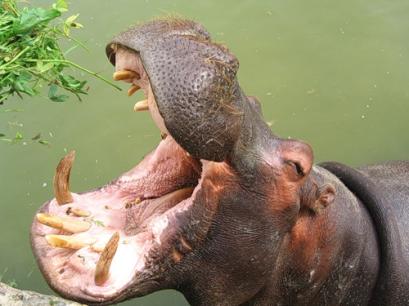 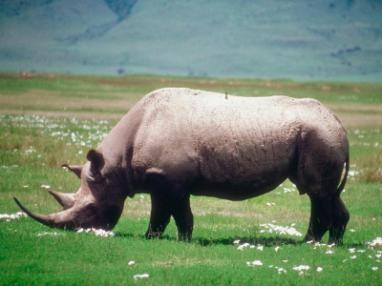 Объяснялки
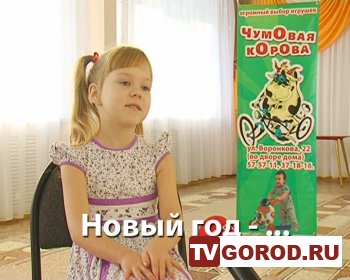 По видеофрагментам определить природную зону
По фотографиям определите, в какой природной зоне живут эти животные и растения
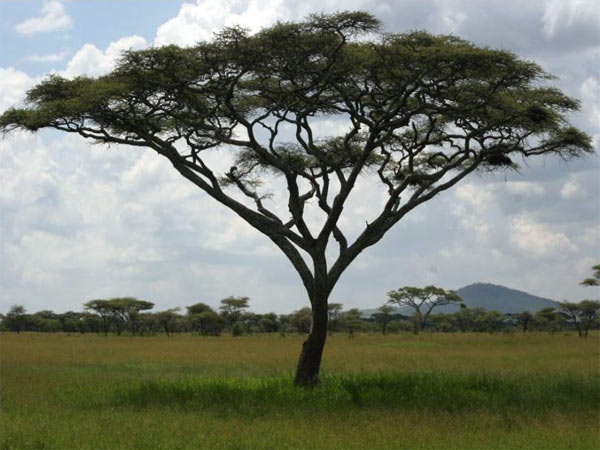 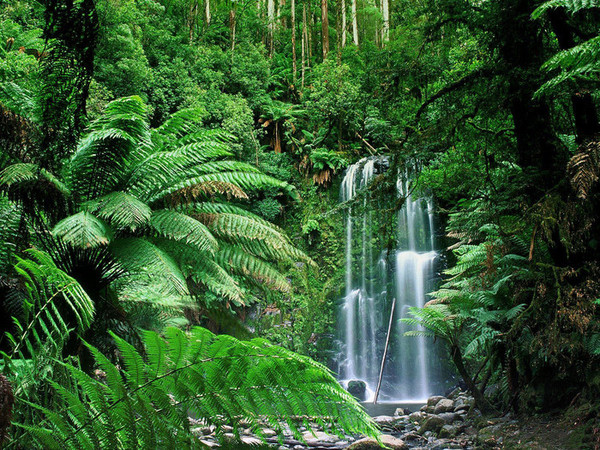 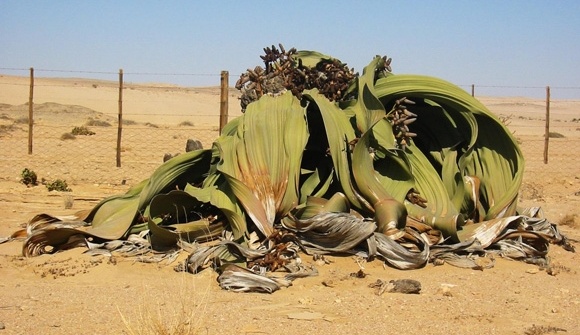 Установите соответствие
1. Стволы так толсты, что их не могут обхватить 6 человек. Их сучья так велики, что каждый из них мог стать крупным деревом.
2. Вслед за жаркими днями наступают холодные ночи, иногда с заморозками. Камни от этого трескаются и слышатся звуки, похожие на отдалённые взрывы.
3. Здесь можно встретить травянистые злаки метровой, а иногда трёхметровой высоты, среди которых встречаются редкие деревья, сбрасывающие листья в сухое время года.
Влажные экваториальные леса

2. Саванны и редколесья

3. Пустыни
Влажные экваториальные леса

2. Саванны и редколесья

3. Пустыни
4. Здесь ветер - великий властелин и властный хозяин. Караванщики говорят, что вместе с ним сюда приходит смерть. 
5. Здесь можно встретить огромные стада диких буйволов, антилоп, а у берегов озера ковёр из диких фламинго... 
6. Многие животные приспособились жить на деревьях, так как идут каждый день ливневые дожди.
Влажные экваториальные леса

2. Саванны и редколесья

3. Пустыни
7. Ясно выражены два сезона года: влажный и сухой.
 
8. Большие суточные, годовые амплитуды температур вызывают сильное выветривание.
 
9. Эти леса, разнообразные по видовому составу, многоярусные, цветут и плодоносят круглый год.
Цели сегодняшнего урока
Какие природные зоны есть на материке Африка;
 Постараться понять существующие закономерности между климатическими поясами и природными зонами;
 Определить, какие климатические условия характерны для каждой природной зоны;
 Определить тип почв и разновидности растительного и животного мира природных зон;
 Приспособленность растений и животных к различным условиям.
Использование природных зон человеком
Рефлексия
У меня на уроке сегодня получилось…
 Самым интересным для меня было…
Самым сложным для меня было…
Домашнее задание:
1. № 24 учить,
2. Творческое задание: 
составить презентацию по национальным паркам и заповедникам Африки.
Составить опорный конспект по любой другой природной зоне
Разнообразие природы Африки
Влажные экваториальные леса
 Саванны
 Пустыни